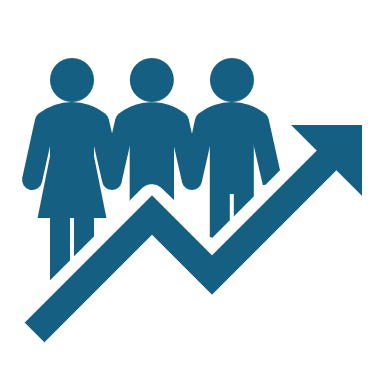 Beyond the Exit
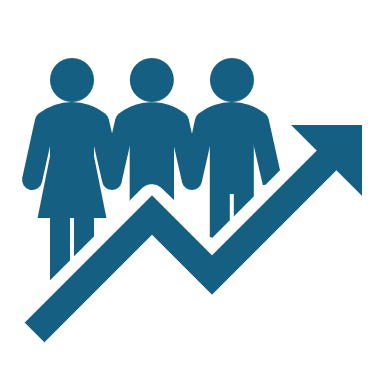 Succession Planning as a Growth Strategy
TACDC 2025 Conference
March 31, 2025
Introductions
Do not edit
How to change the design
Join at slido.com#3460107
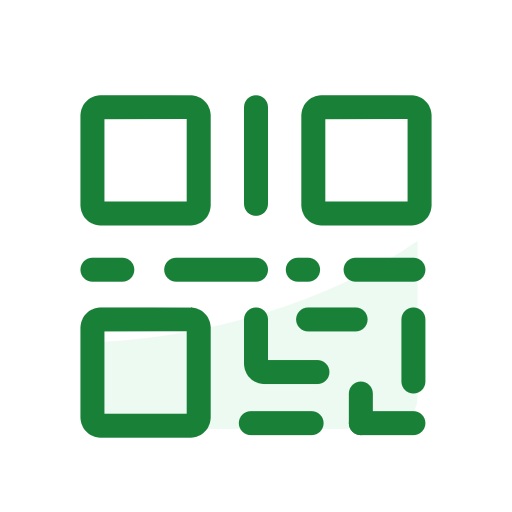 The Slido app must be installed on every computer you’re presenting from
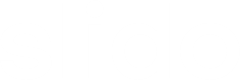 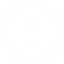 Do not edit
How to change the design
What does Succession Planning make you think of?
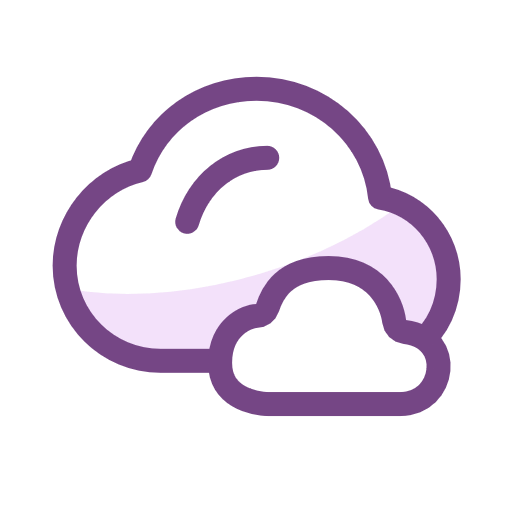 The Slido app must be installed on every computer you’re presenting from
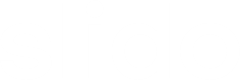 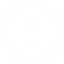 Do not edit
How to change the design
Do you have a succession plan?
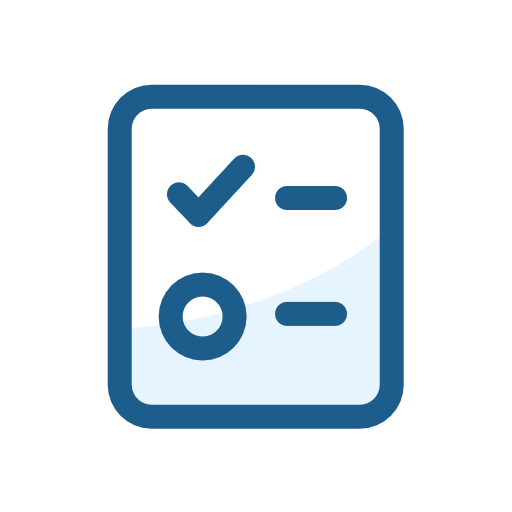 The Slido app must be installed on every computer you’re presenting from
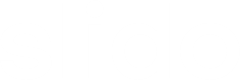 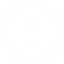 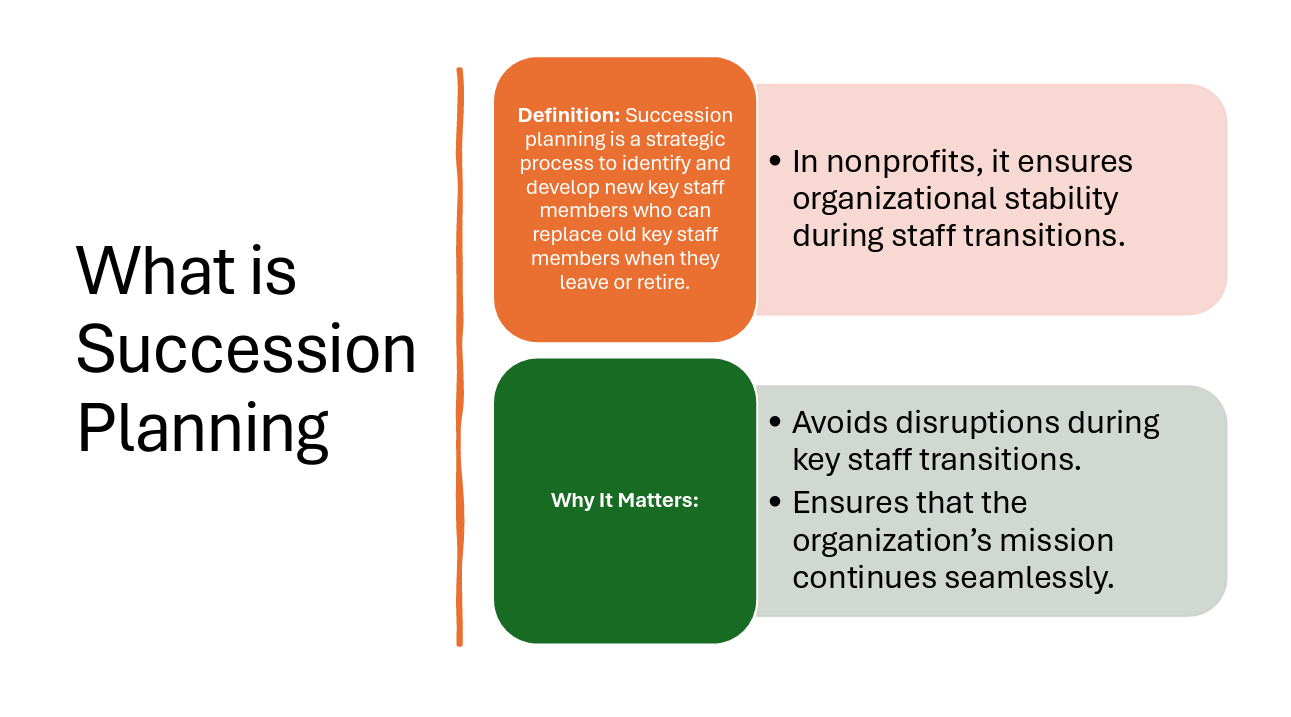 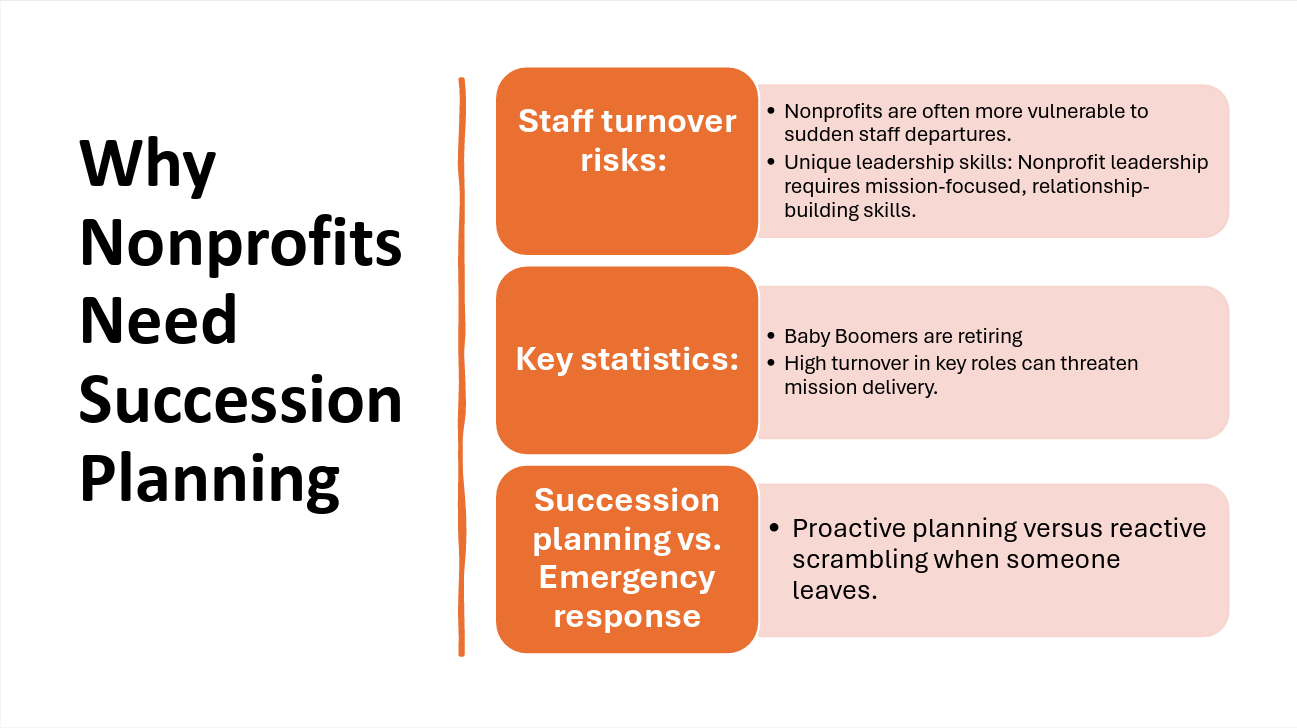 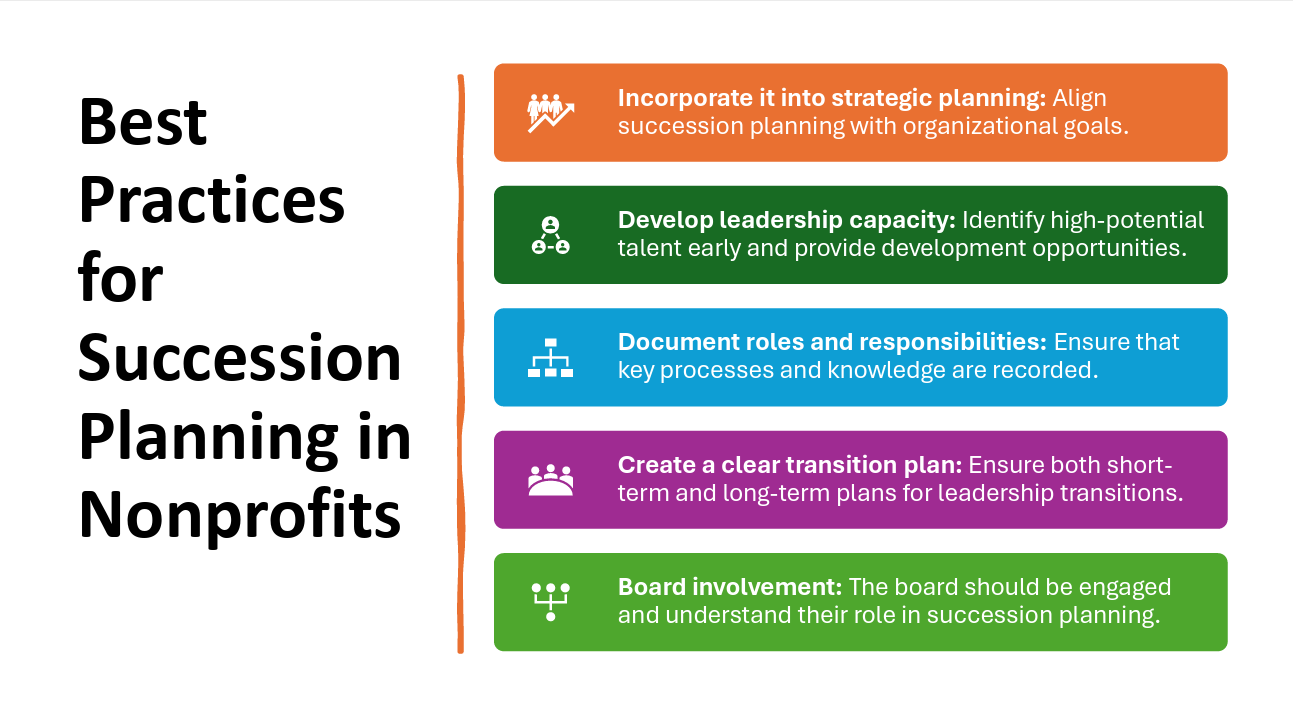 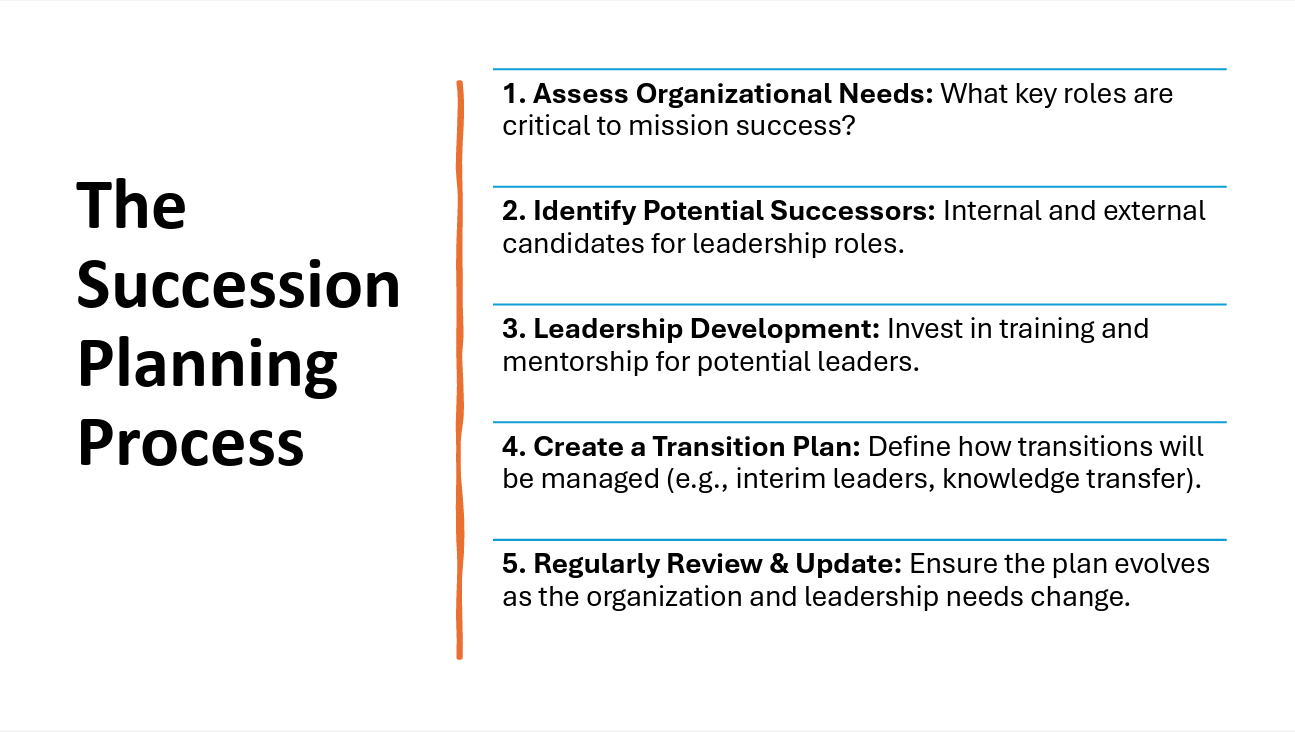 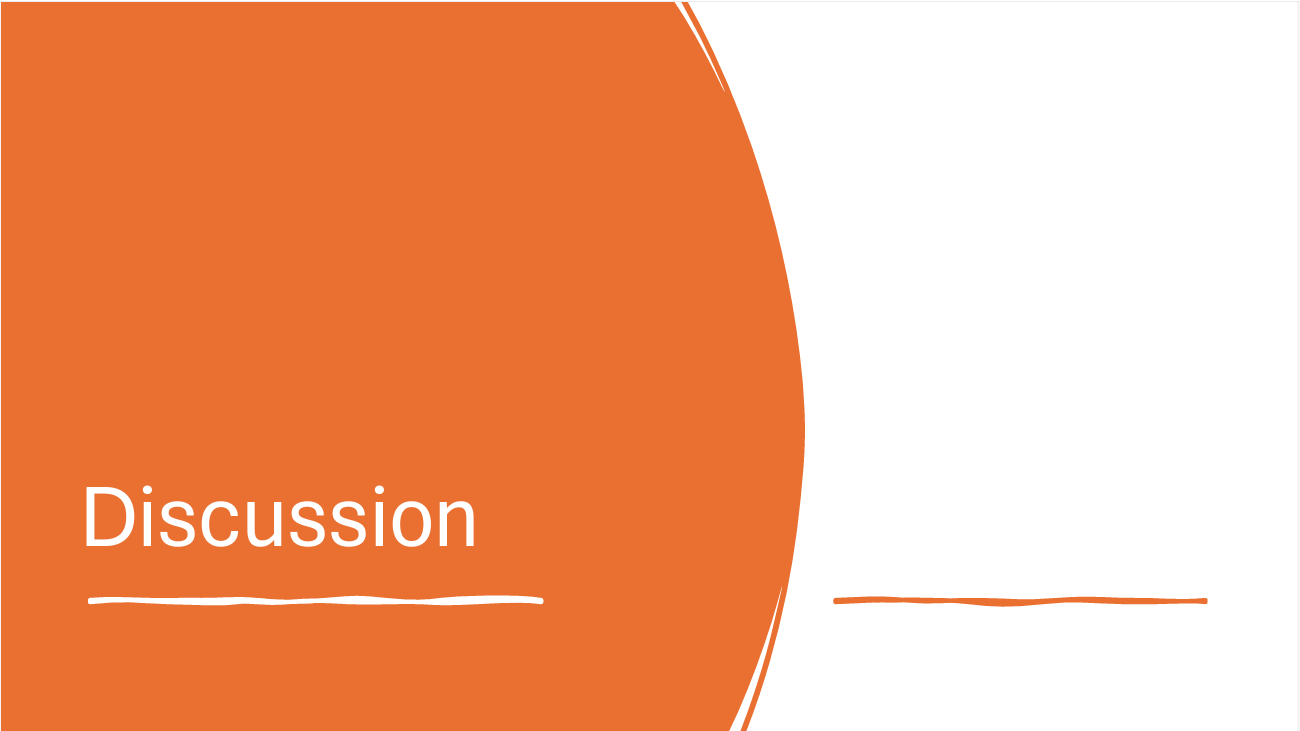 Do not edit
How to change the design
What do you think about Succession Planning now?
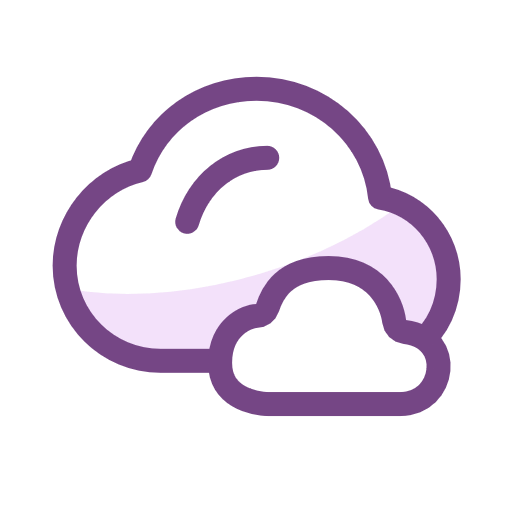 The Slido app must be installed on every computer you’re presenting from
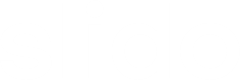 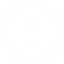 Thank You!